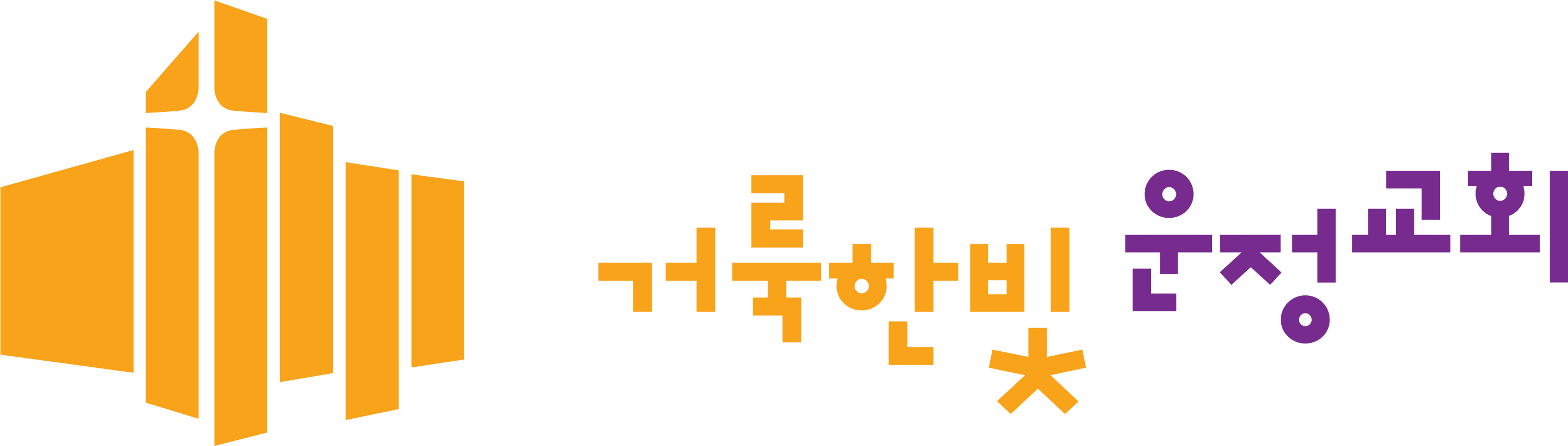 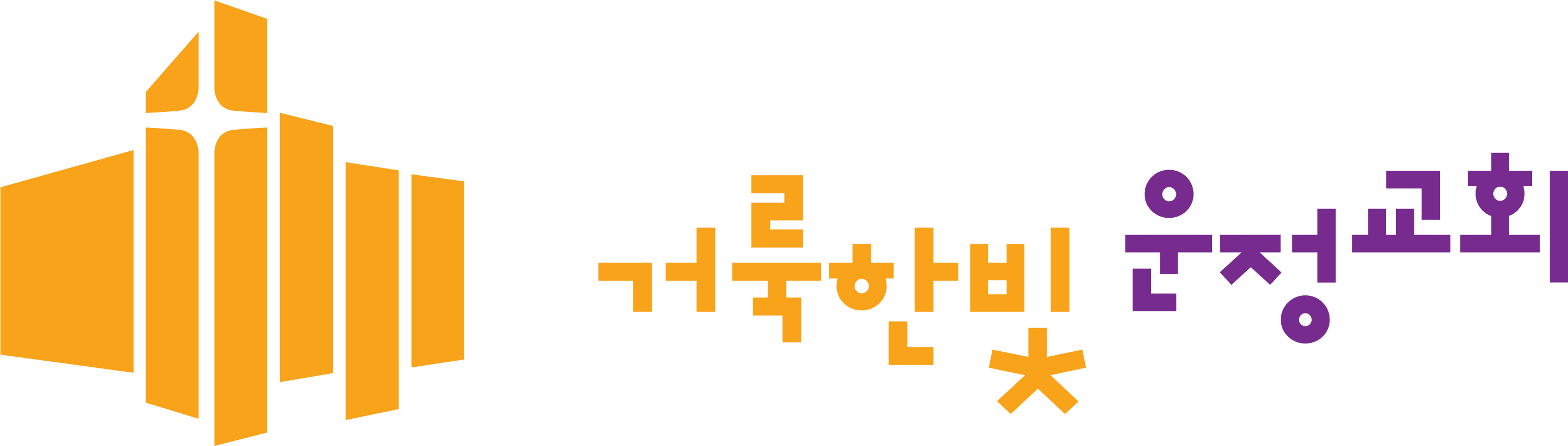 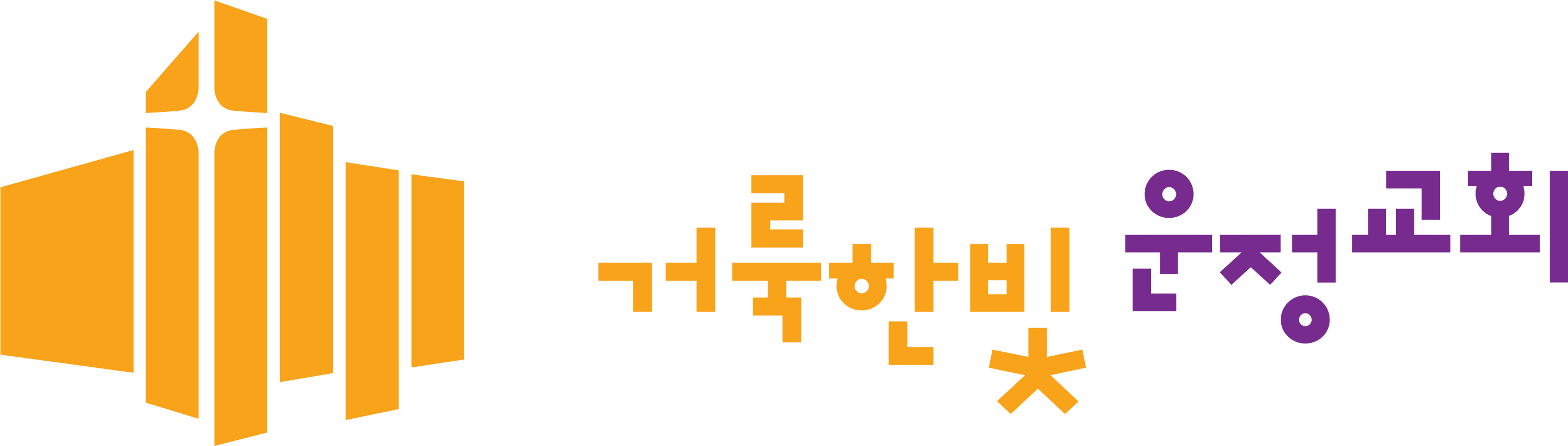 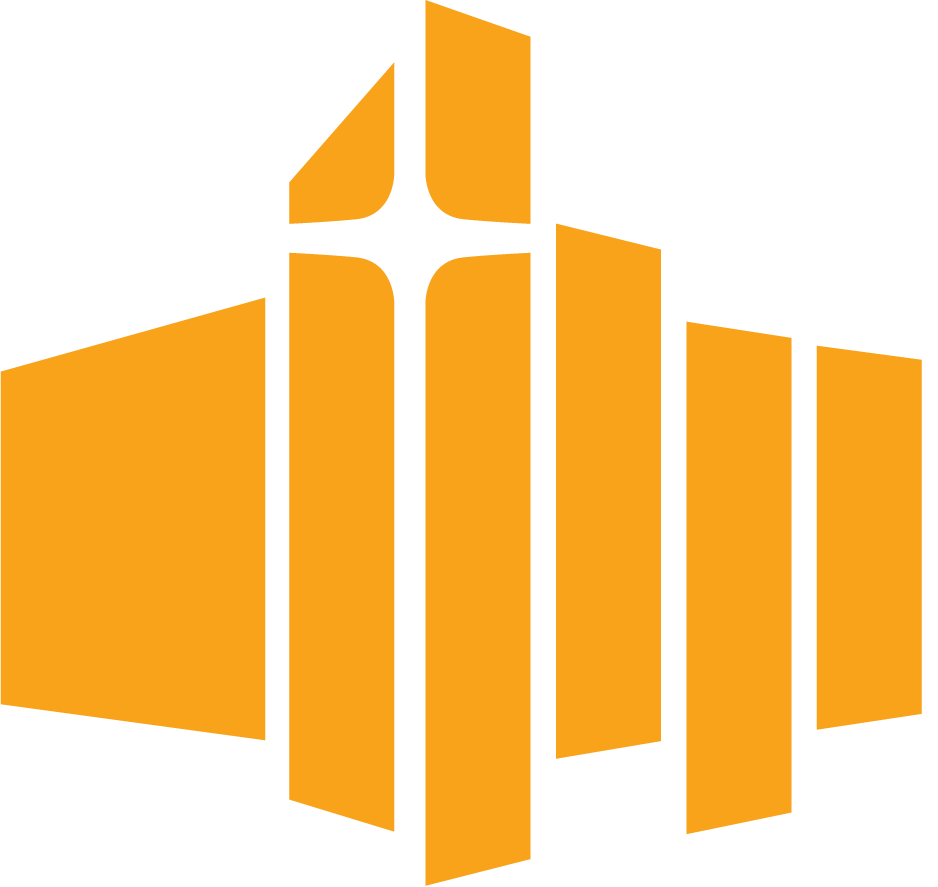 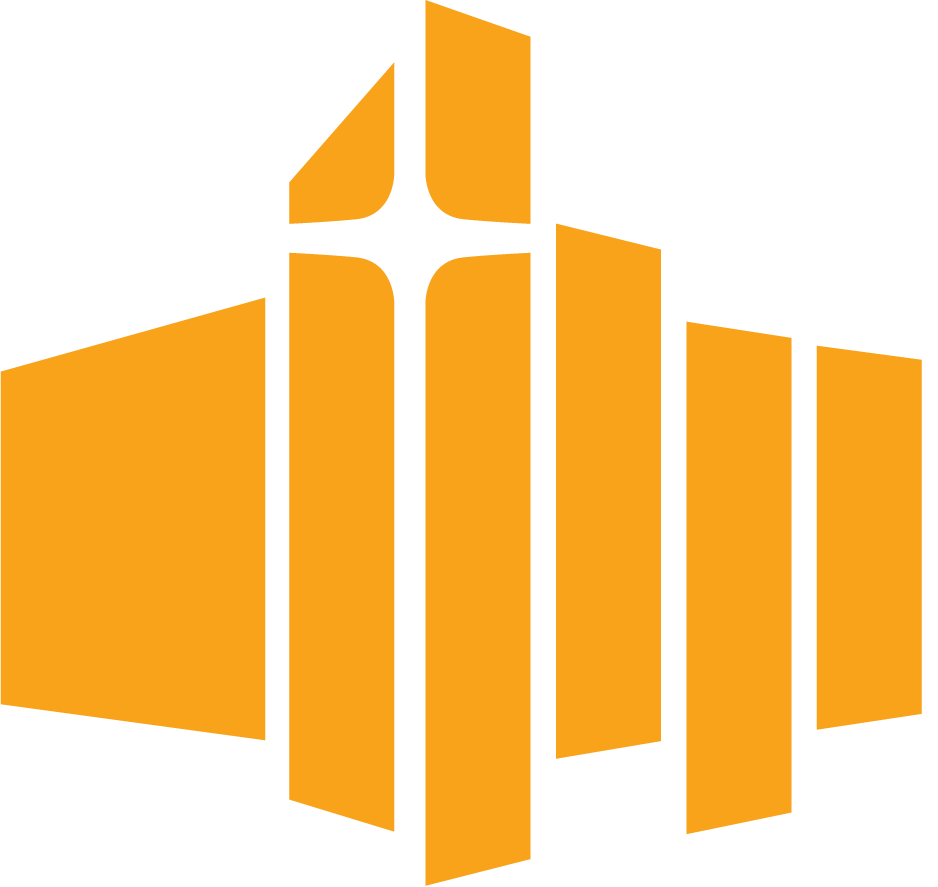 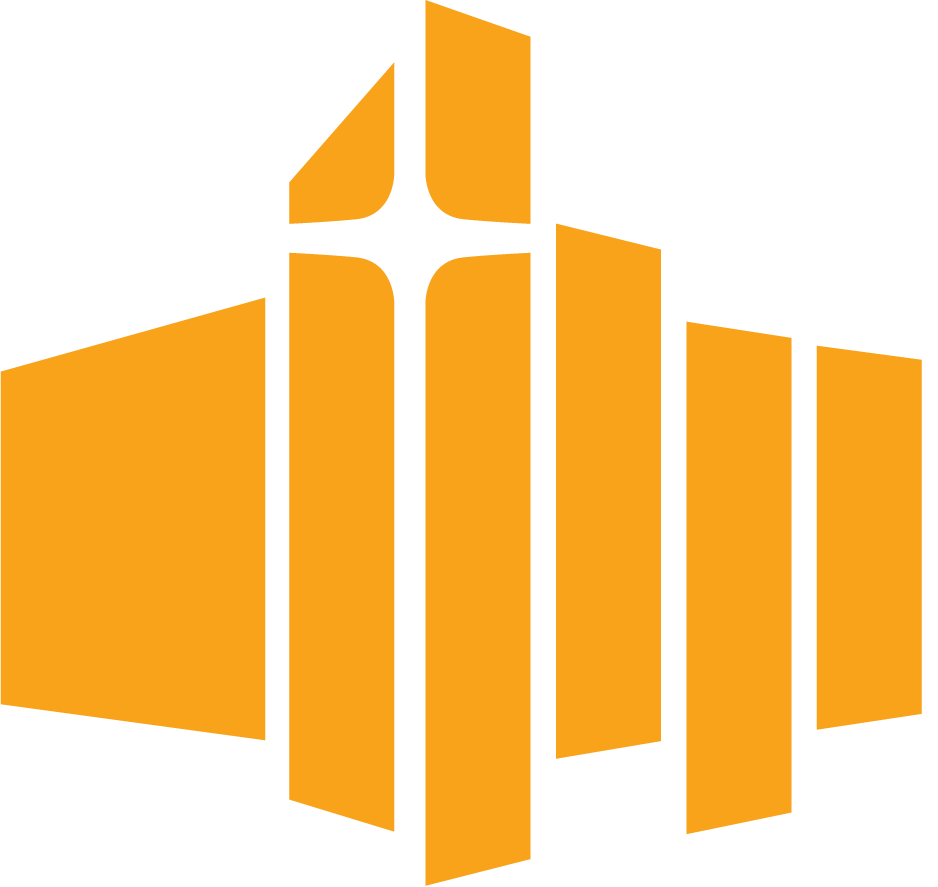 내용물을
적어주세요
내용물을
적어주세요
내용물을
적어주세요
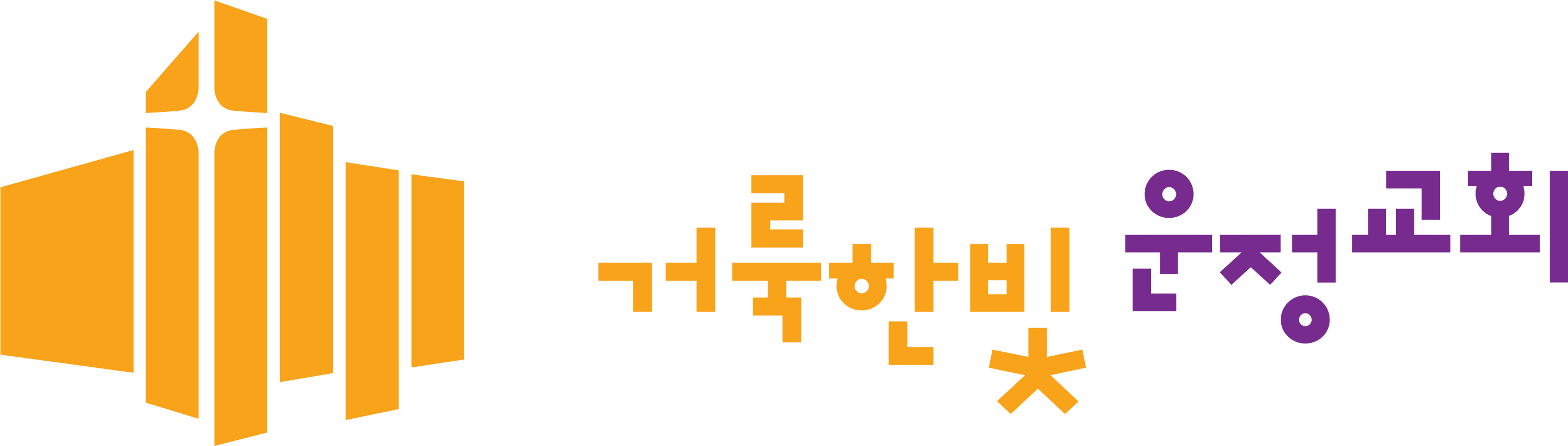 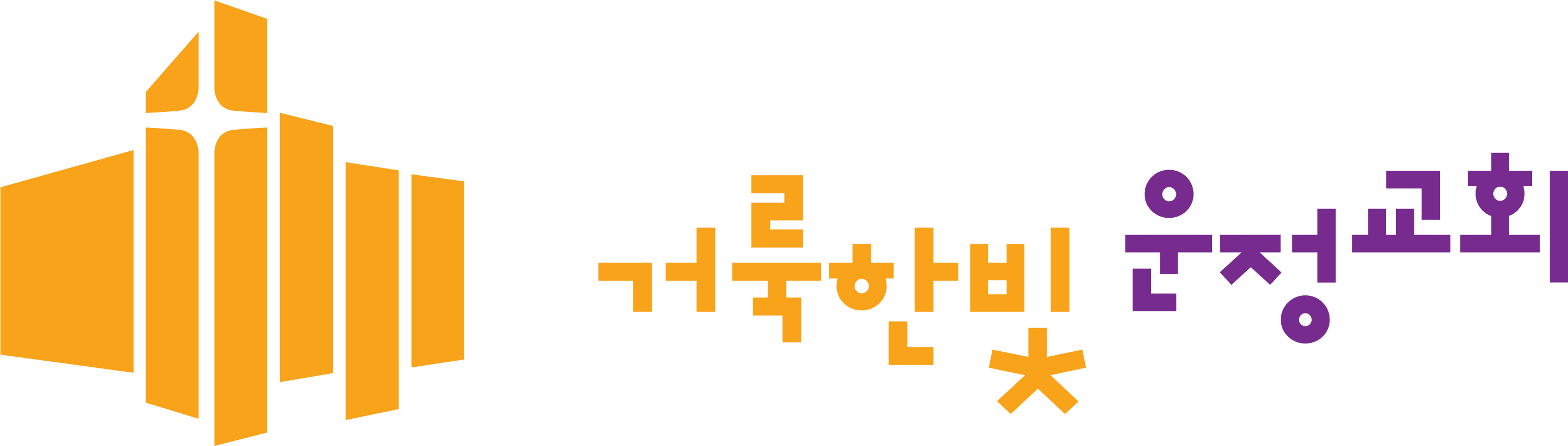 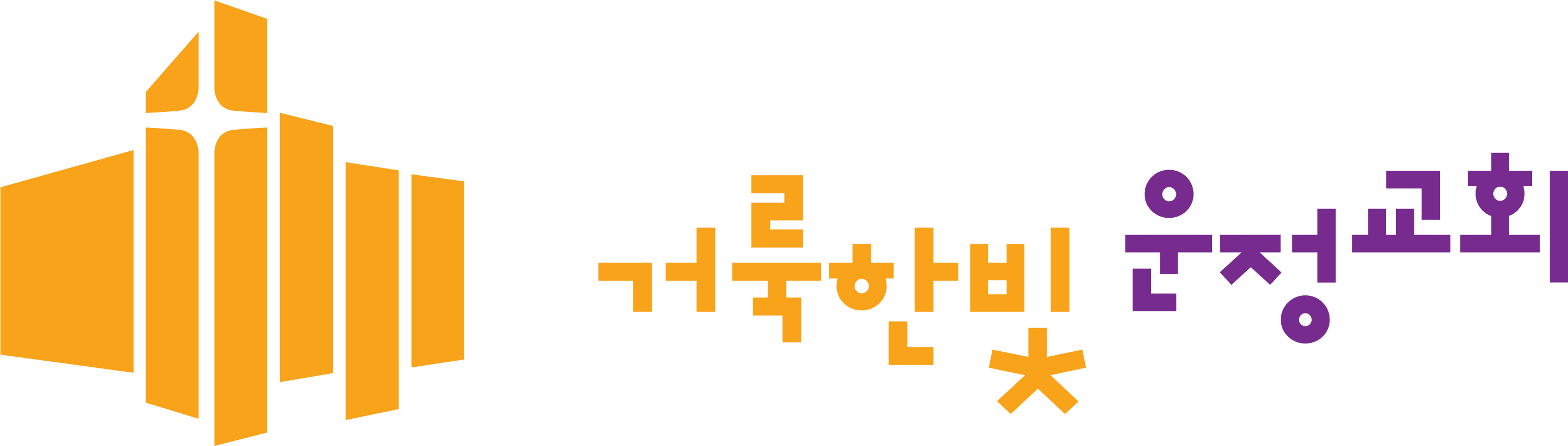 위원회
위원회
위원회
부서
부서
부서
[Speaker Notes: ※ 참고사항
 - 폰트: 나눔고딕
 - 폰트 사이즈: 물품목록(굵게, 28), 위원회(18), 부서(굵게, 25)
 - 내용물은 큰 카테고리 한에서 적습니다. 
 - 표 사이즈: (1. 내용물: 93*130mm / 2. 부서: 93*35mm)]